Erik Fröjdh ::  Scientist  ::  Paul Scherrer Institute
Misusing CLARA: Detection of individual MeV electrons using a charge integrating hybrid pixel detector
2022-07-05 CLARA User meeting
[Speaker Notes: Experince with programming?
Software engineering
Our detector software]
Outline
Motivation
The JUNGFRAU detector
Overview of our experiment
Single electron response
Dynamic range scan 
Spatial resolution (MTF)
Page 2
Why did we apply for beamtime?
Electrons are emerging as a strong complement to X-rays for diffraction-based studies
Collaborators already started to use the JUNGFRAU for electron experiments
 
 How well does a JUNGFRAU  detector work at a pulsed MeV electron source?

Impact/desired outcome
Confidence that the detector works as expected
Verify simulations to guide future design
Publication in a detector related journal (most likely JINST)
Page 3
The JUNGFRAU detector
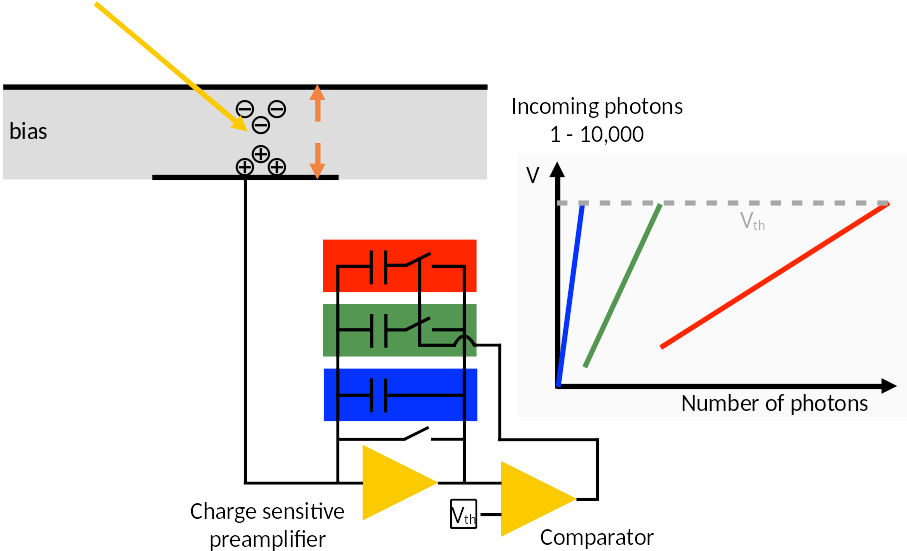 Charge integrating hybrid pixel detector (75 × 75 µm2)
3 dynamic switching linear gains per pixel
Low noise (< 52 e- ENC in high gain)
Dynamic range of 104 12 keV photons
Maximum frame rate 2.2 kHz
Modular hardware  scalability for large-area detectors
G2
G1
G0
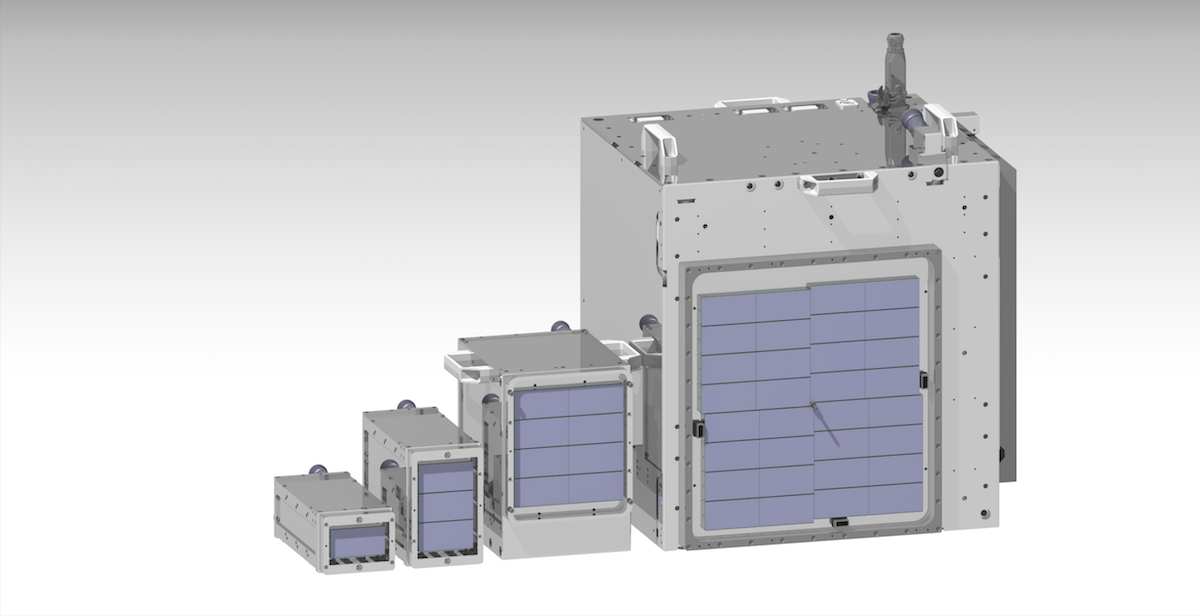 0.5M   1.5M   4M             16M
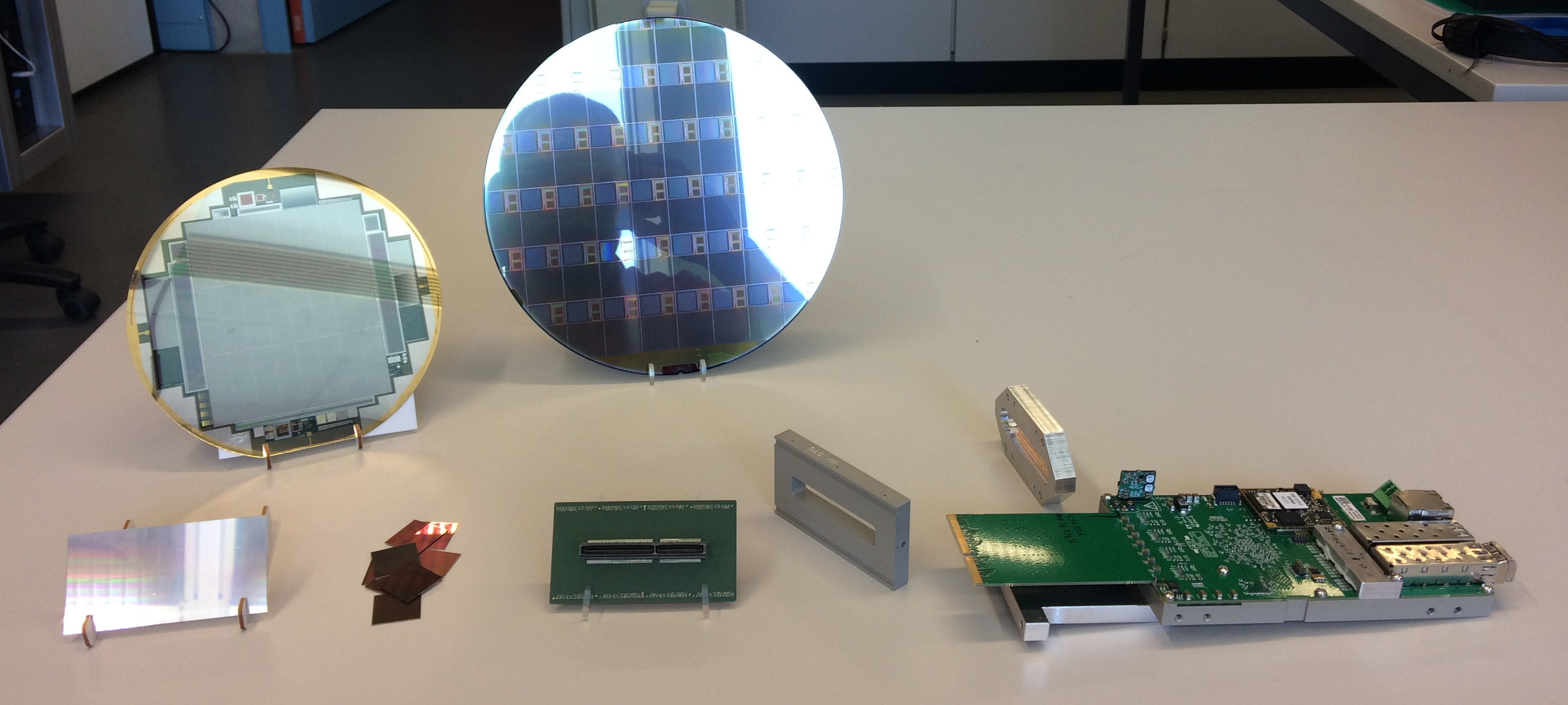 ASIC wafer
sensor wafer
vacuum barrier
Viktoria Hinger
high-density interconnect
readout board
sensor
module holder
Page 4
8 × ASICs
The JUNGFRAU detector
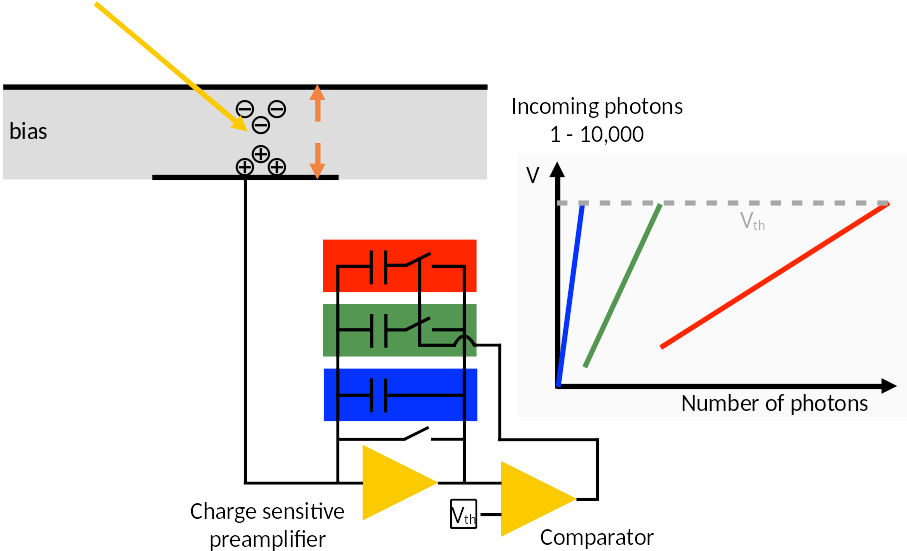 Charge integrating hybrid pixel detector (75 × 75 µm2)
3 dynamic switching linear gains per pixel
Low noise (Single electron with SNR ~500)
Dynamic range of 1000 primary electrons
Maximum frame rate 2.2 kHz
Modular hardware  scalability for large-area detectors
G2
G1
G0
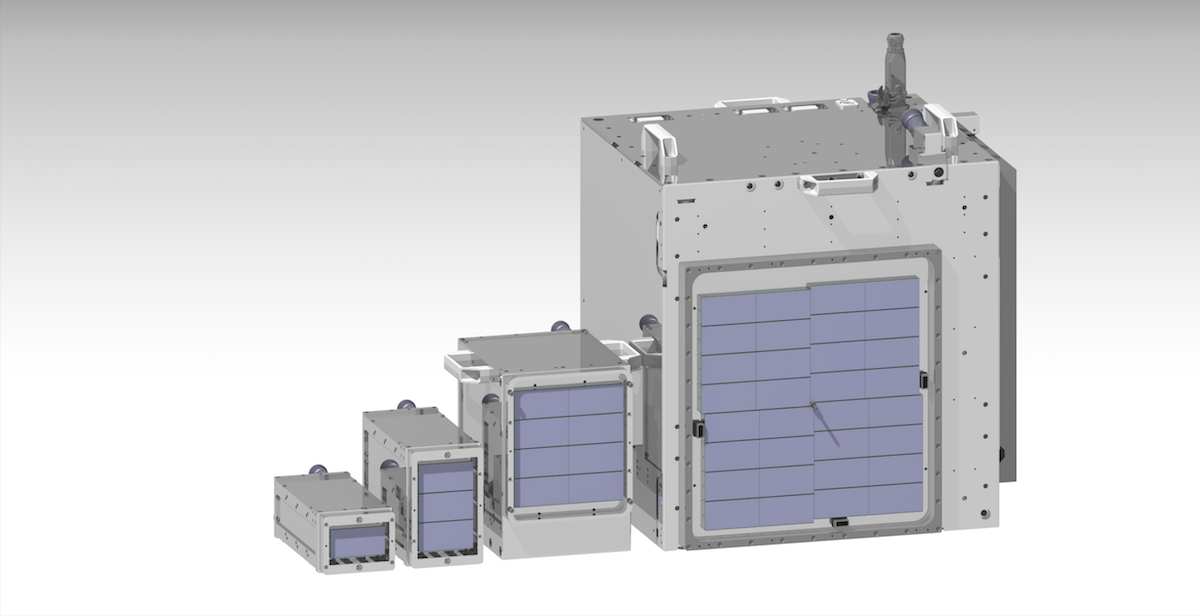 0.5M   1.5M   4M             16M
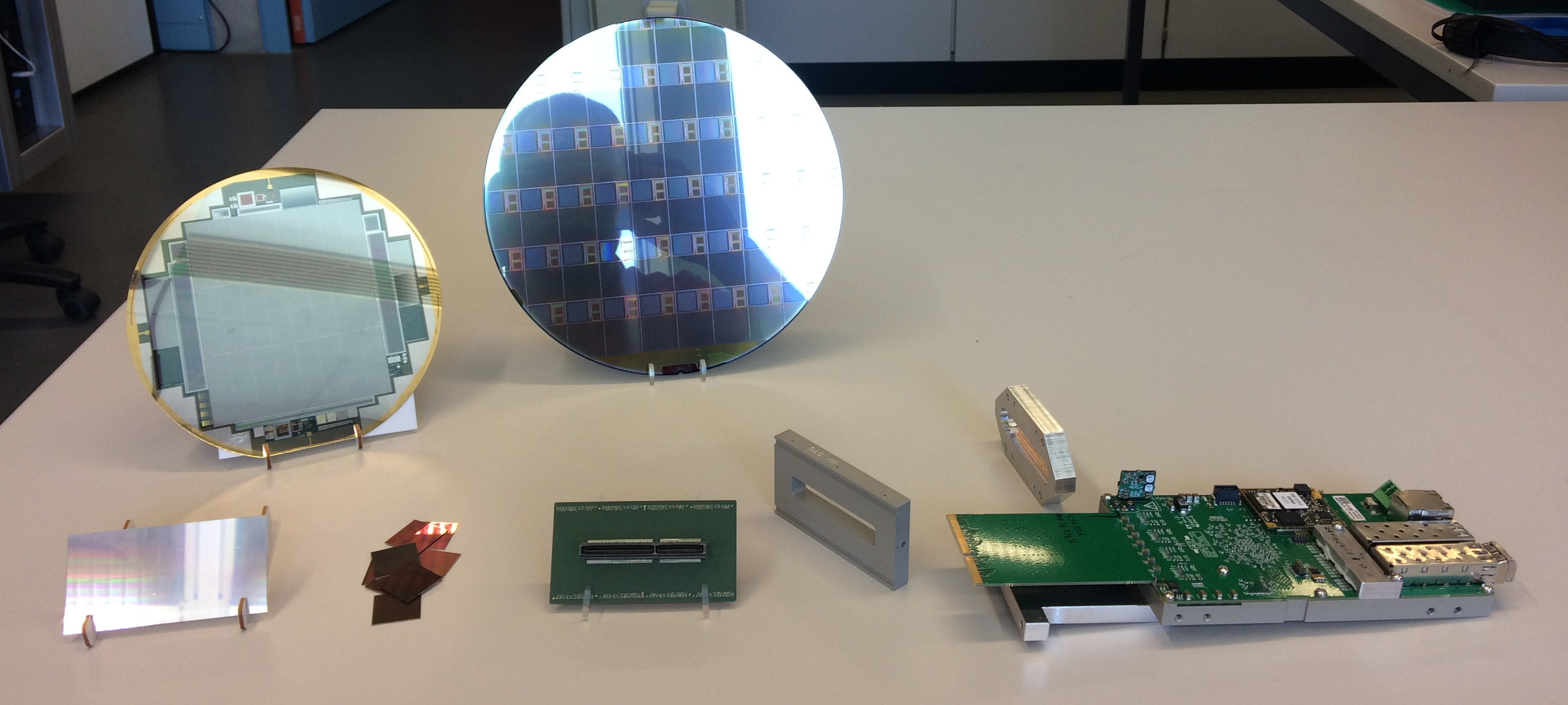 ASIC wafer
sensor wafer
vacuum barrier
Viktoria Hinger
high-density interconnect
readout board
sensor
module holder
Page 5
8 × ASICs
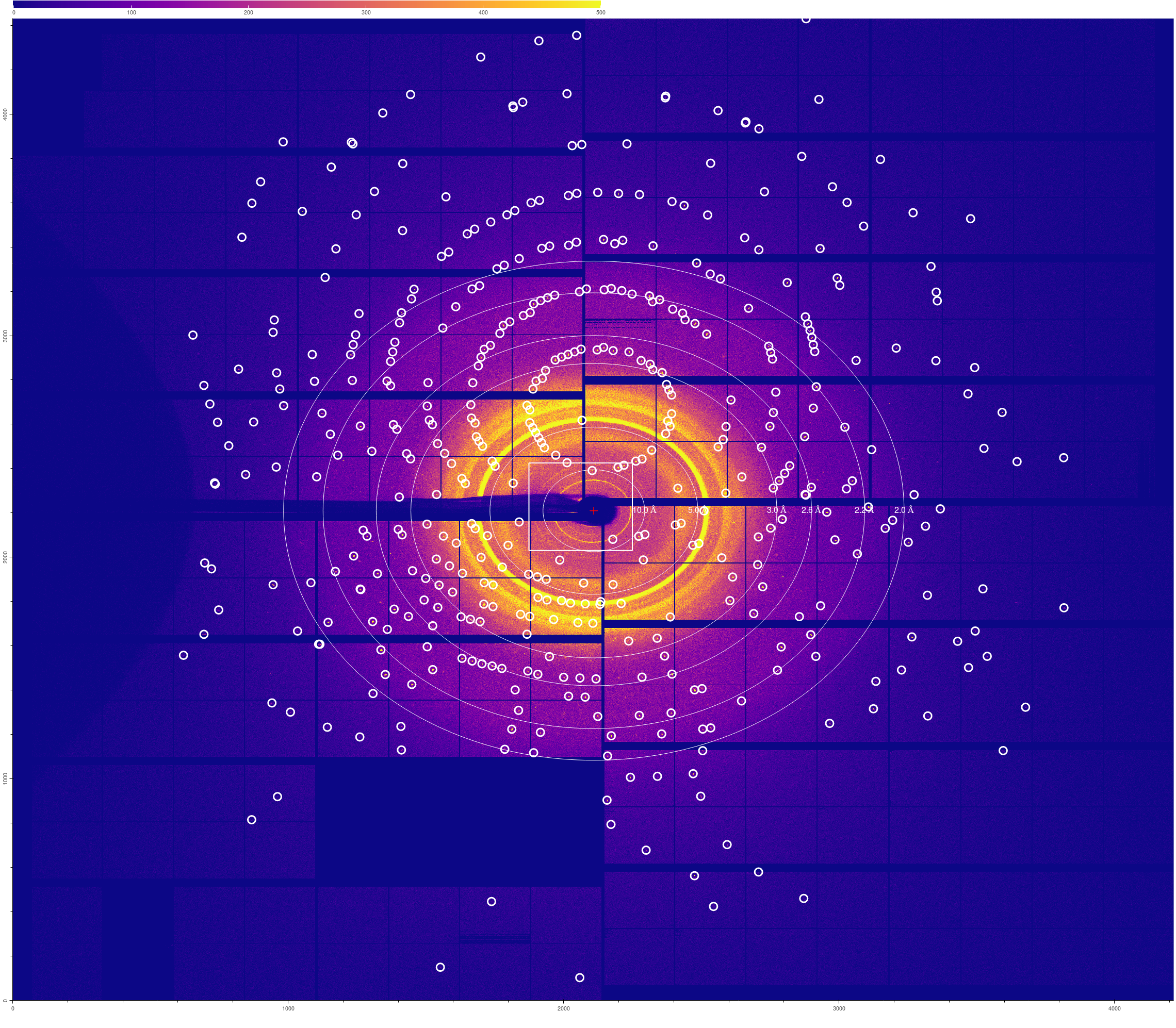 JUNGFRAU at SwissFEL
Covers all needs of SwissFEL
Hard X-rays (2 keV—16 keV):15 systems in operation
(serial) femtosecondcrystallography
X-ray emission spectroscopy
X-ray diffraction
beam diagnostics
…
Soft X-rays (250 eV—2 keV):1 system in operation (Maloja), more in planning
coherent diffractive imaging (CDI)
resonant inelastic X-ray scattering
plasmonic dynamics
transient resonance scattering
…
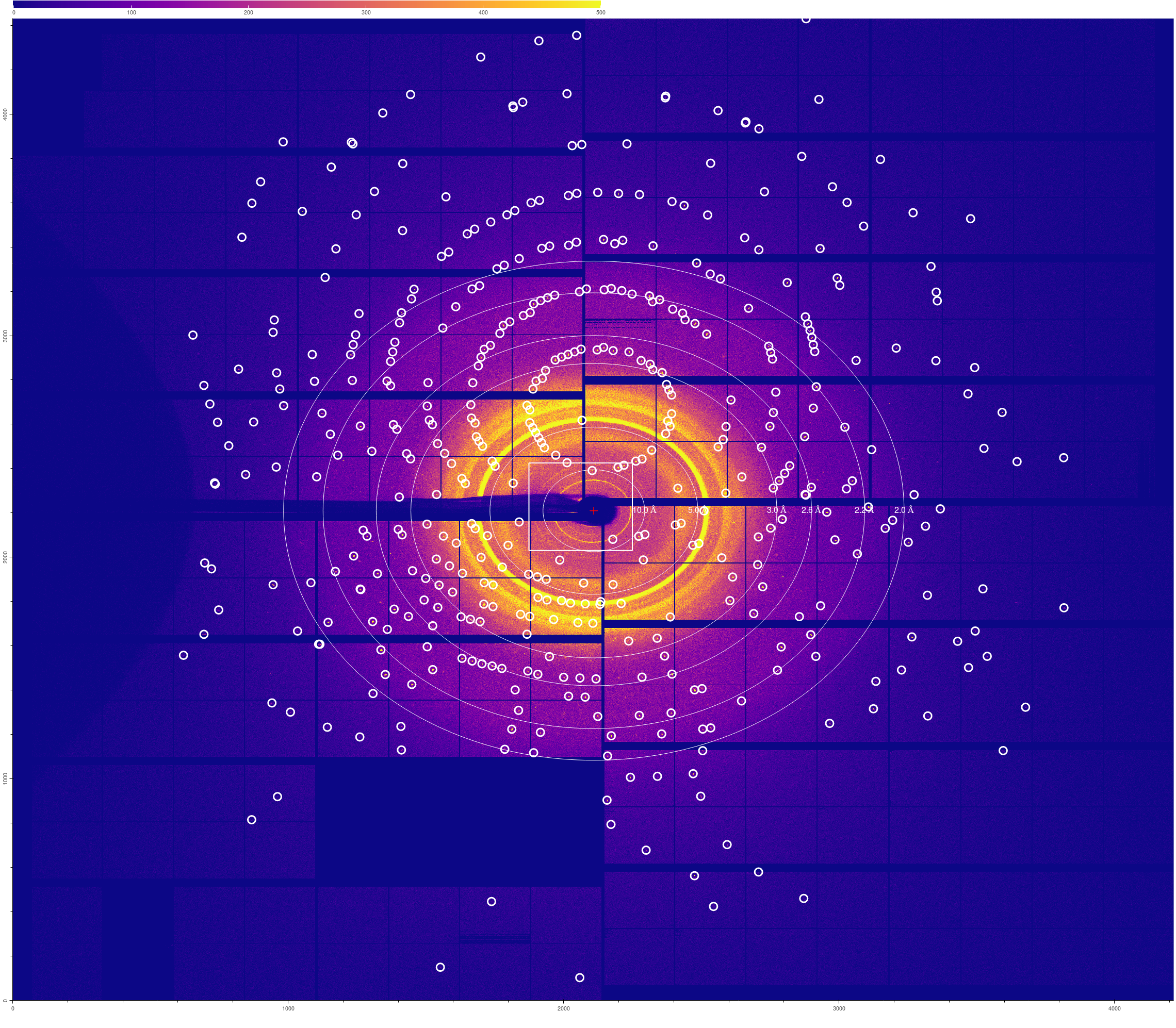 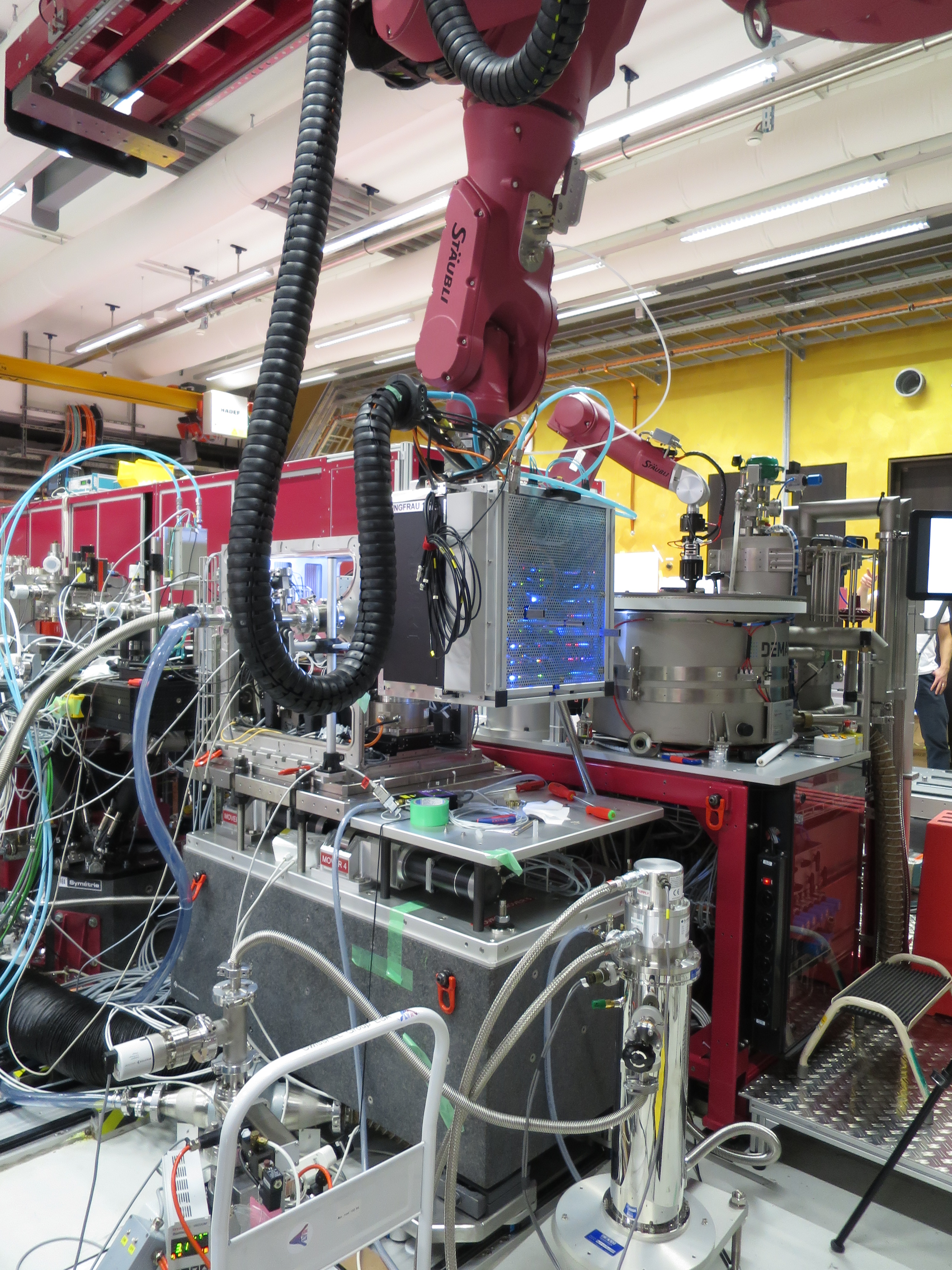 JUNGFRAU at SwissFEL Bernina
Viktoria Hinger
Page 6
[Speaker Notes: JUNGFRAU at Bernina: Macromolecular crystallography (MX) diffraction with peak finder, fixed target with precise 100 Hz movement, crystals in LCP (liquid crystal phase) cells on chips
15 systems:
smaller systems: 4.5M, 1.5M, and single modules
16 Mpixel systems at Alvra, Bernina end stations
in construction for Cristallina end station]
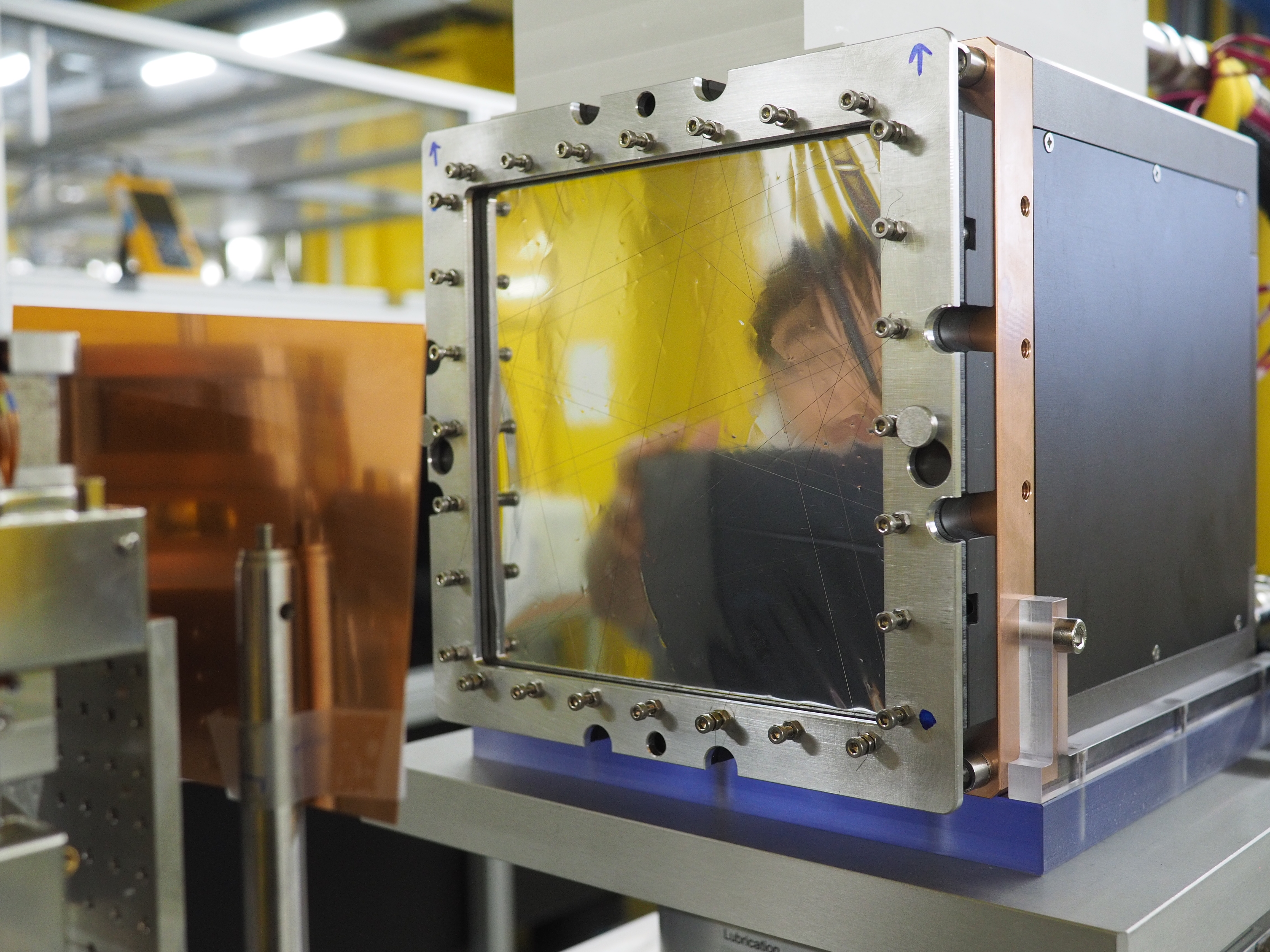 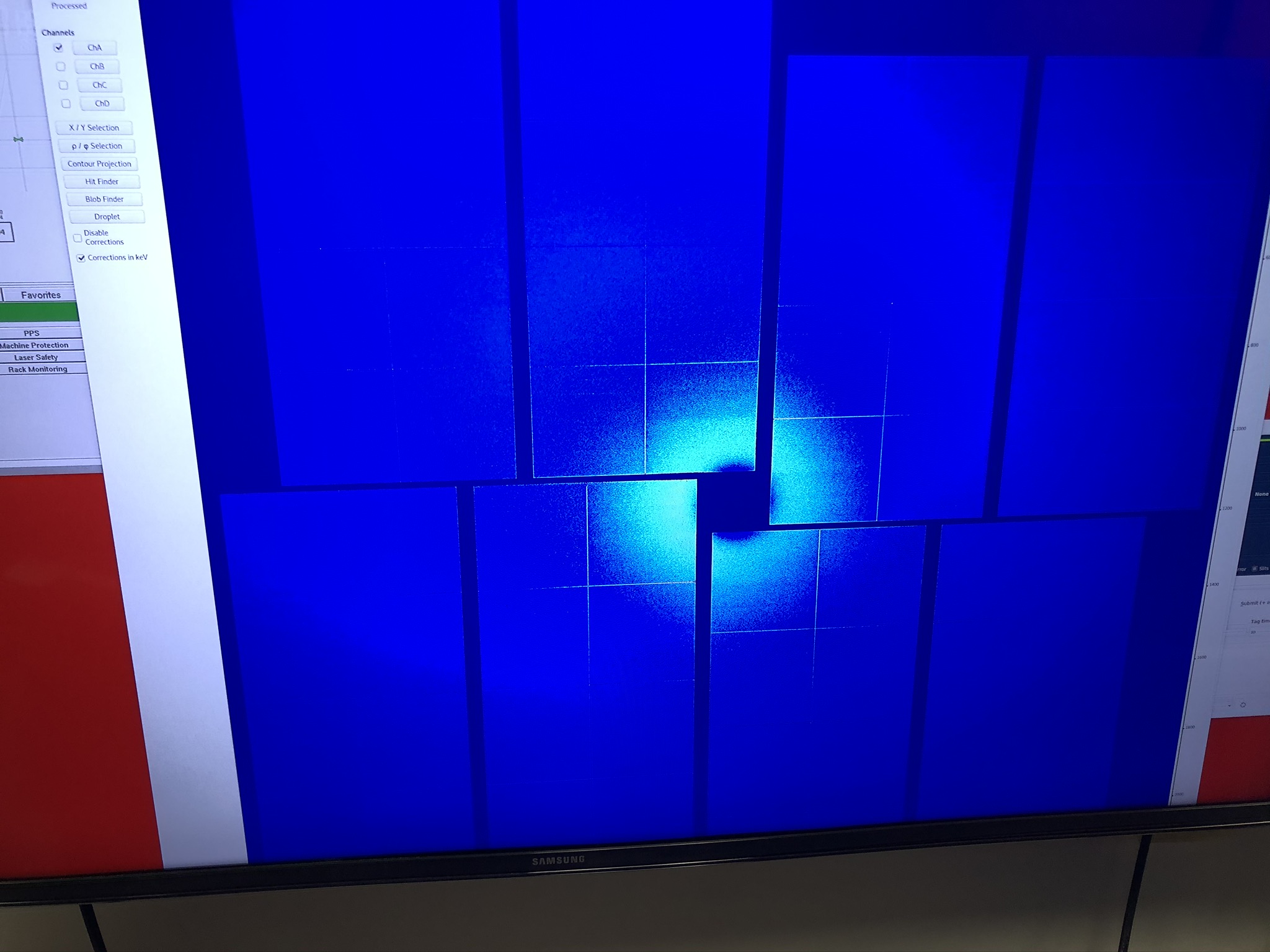 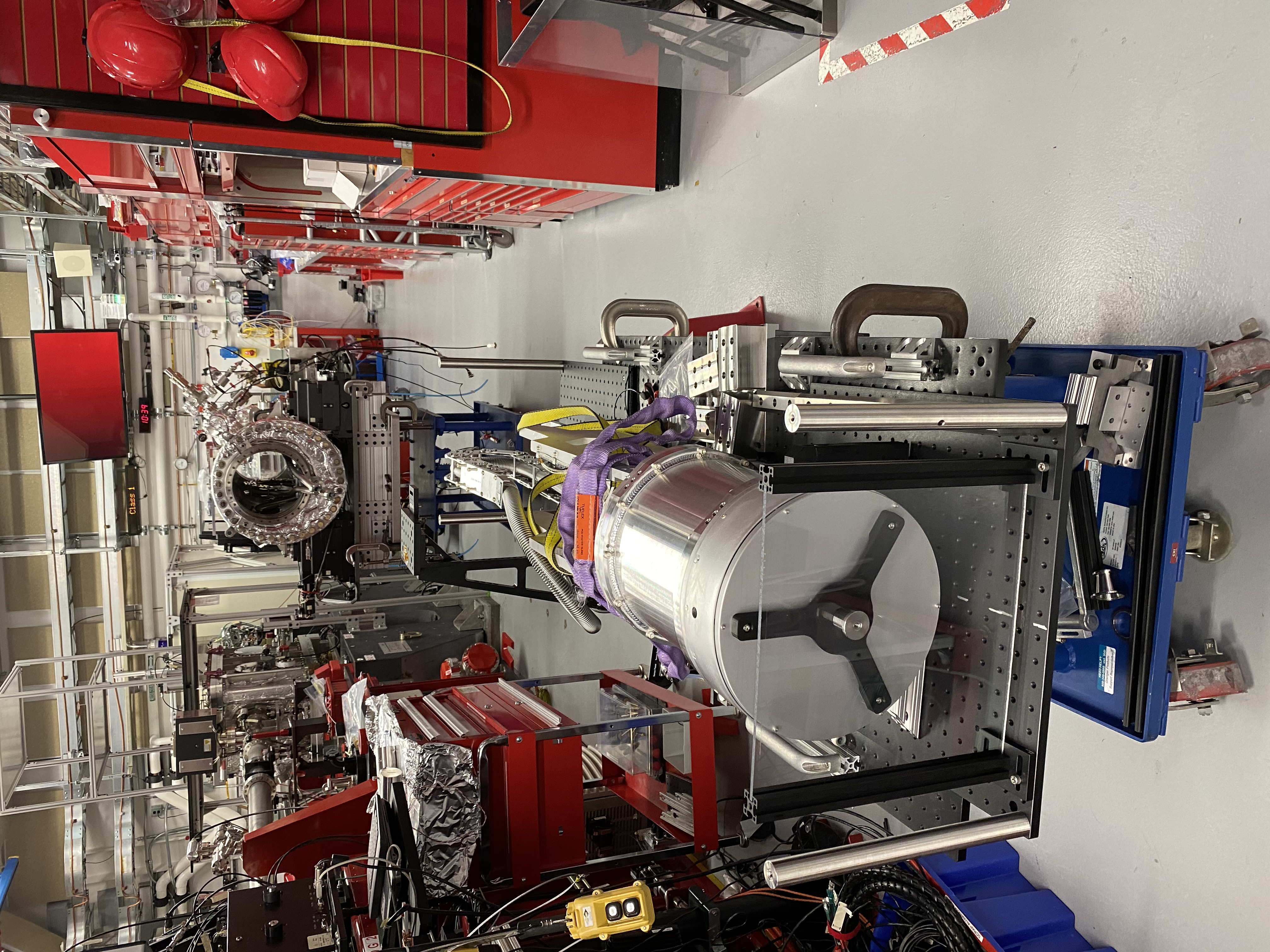 JUNGFRAU 4M at PAL (South Korea)
JUNGFRAU at other FEL facilities
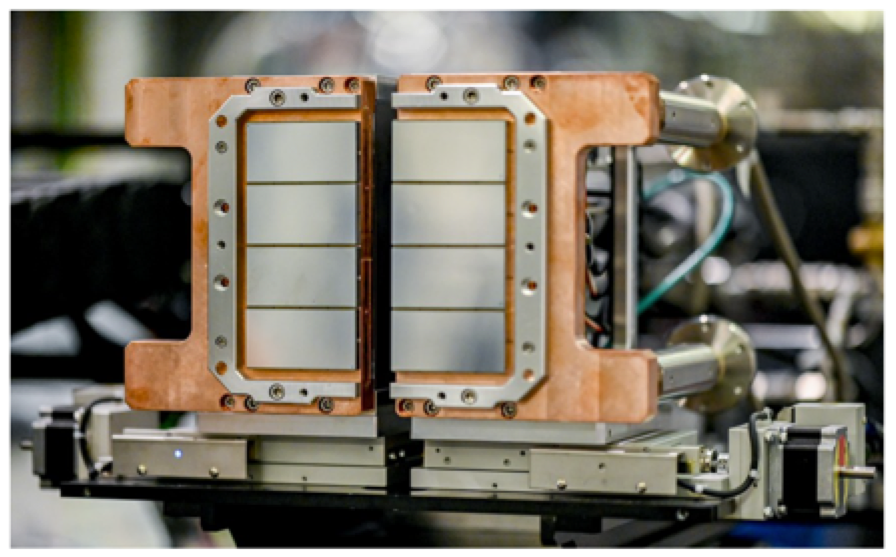 Viktoria Hinger
JUNGFRAU 4M at EUXFEL SFX beamline (Germany)
JUNGFRAU 4M in vacuum at LCLS CXI beamline (US)
Page 7
Page 7
[Speaker Notes: Scatter in air @ LCLS for calibration tests
Vacuum chamber]
JUNGFRAU at synchrotrons
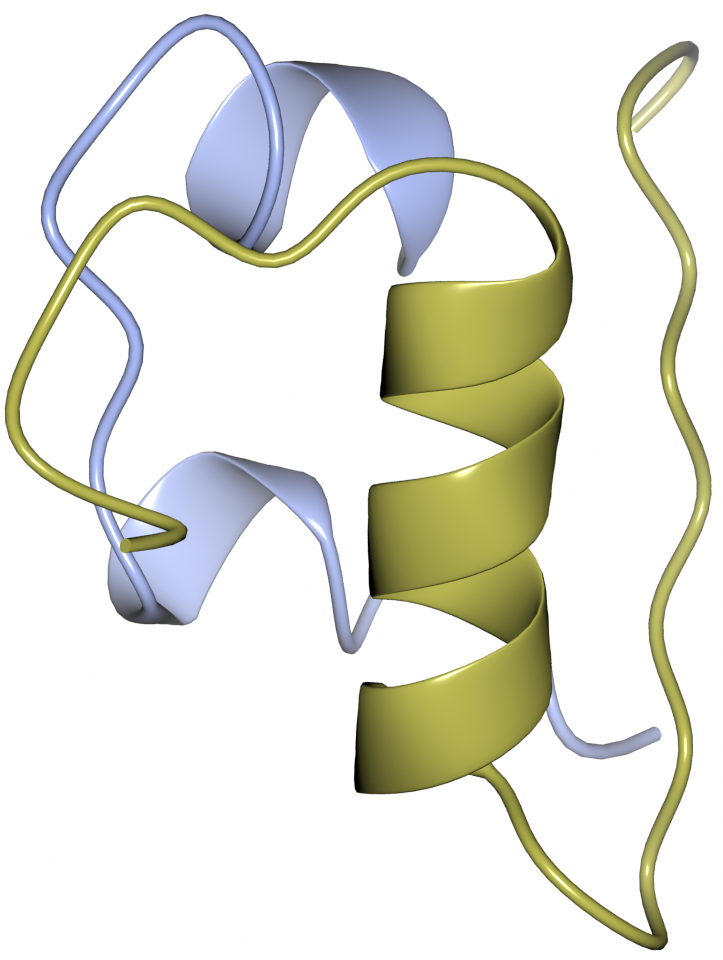 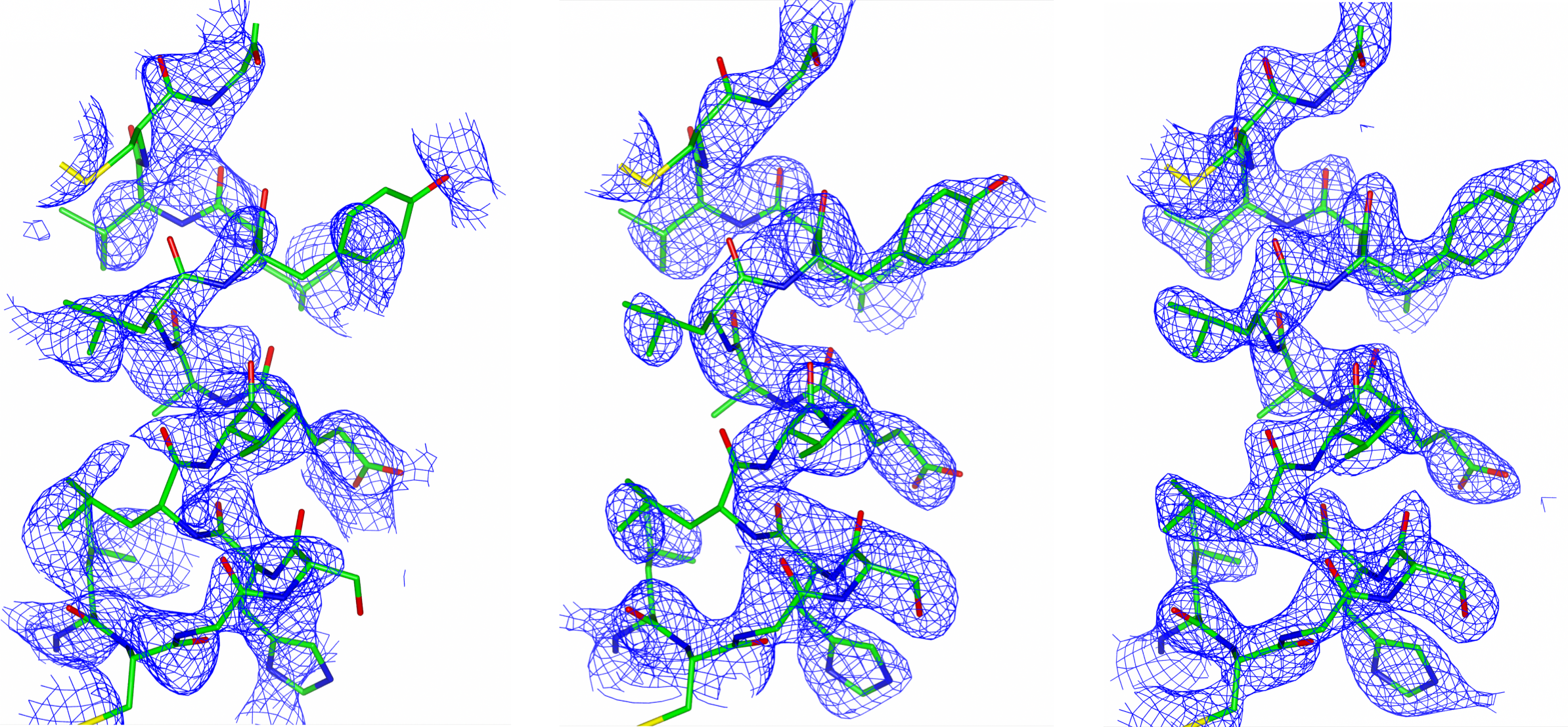 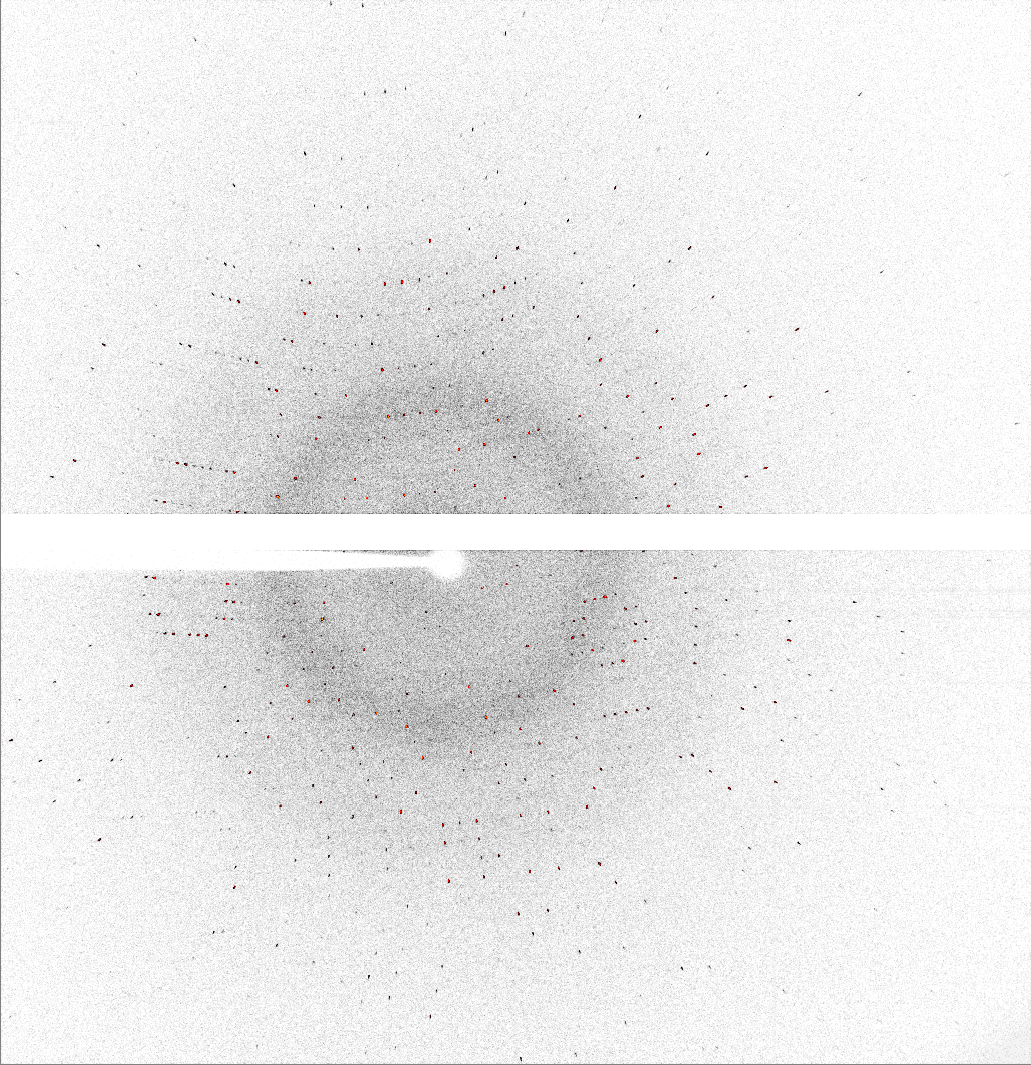 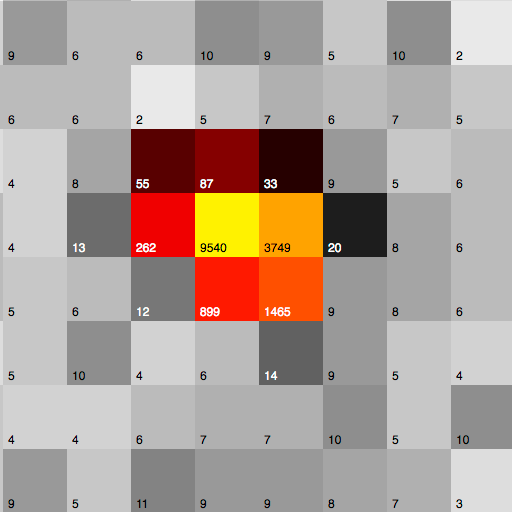 Swiss Light Source (SLS)
“Fast and accurate data collection for macromolecular crystallography using the JUNGFRAU detector”,Nature Methods volume 15,pages 799–804 (2018)
KEK Photon Factory (Japan)
JUNGFRAU 1M at SLS: thaumatin crystal diffraction
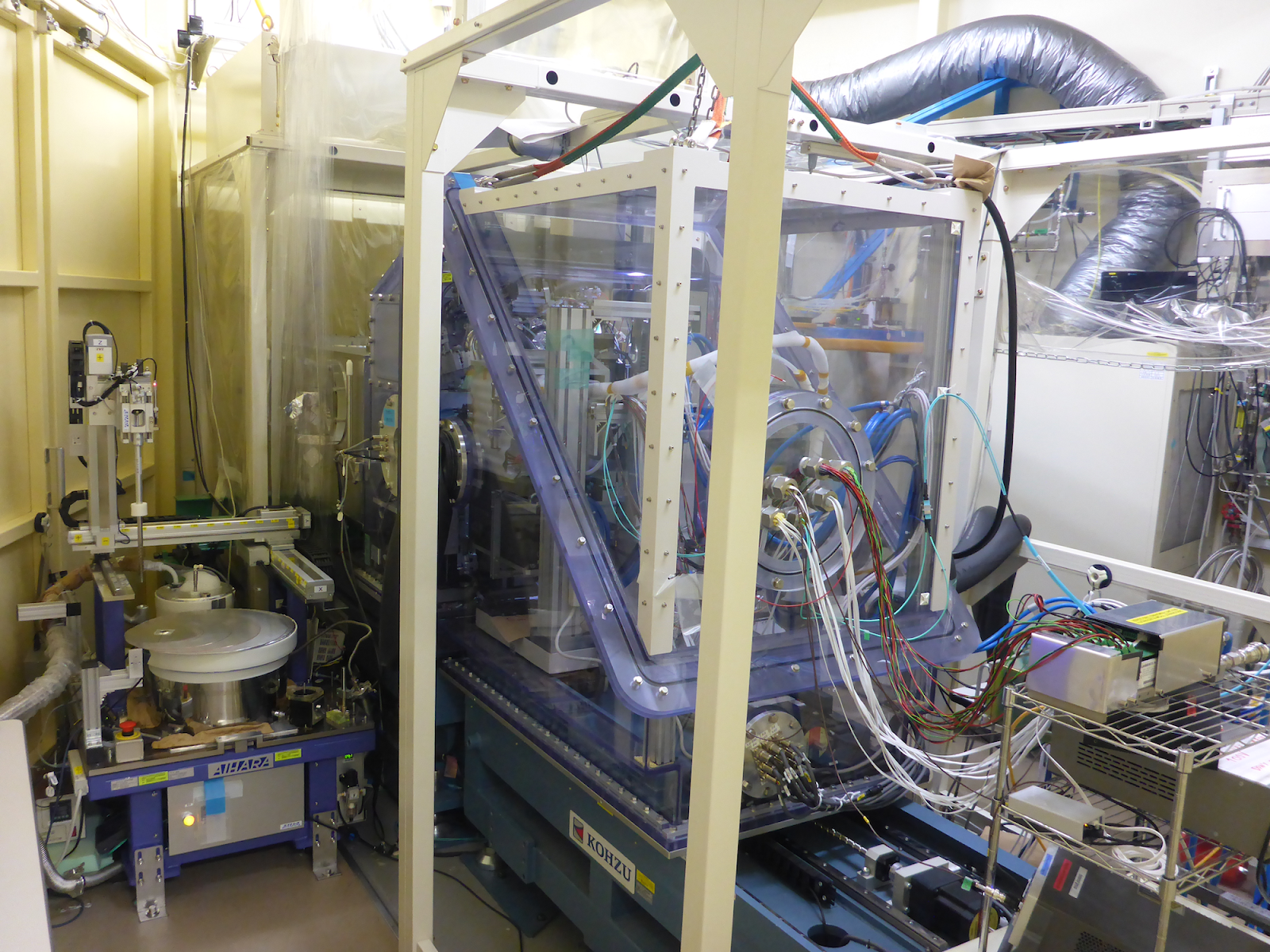 First structure solved by JUNGFRAU: InsulinOctober 2016 – credits K. Nass, S. Redford
Viktoria Hinger
JUNGFRAU 4M in helium tank environment at KEK Photon Factory
Page 8
Page 8
[Speaker Notes: Charge integrating detector has advantages for synchrotrons
High photon flux (very high equivalent count rate)
Precision (spatial response is more uniform at pixel scale)]
Simulating a hybrid detector
GEANT4 based pixel detector framework
Pixel size 
Sensor material and thickness
Charge transport using drift-diffusion
Optional signal induction and pixel front-end

Can simulate the full experimental setup
Important since we rely on scattering to reduce the intensity
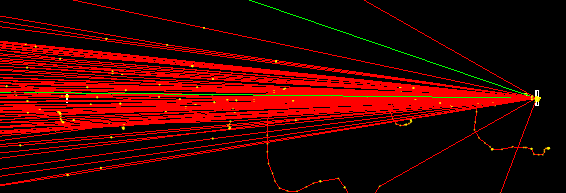 Focused beam crossing 0.5mm Be window + 1.2m air before hitting the detector
A. Schübel, et.al. “A Geant4 based framework for pixel detector simulation”. JINST  9.12 (2014), p. C12018.
D. Krapohl, et.al.. “Validation of Geant4 pixel detector simulation framework by measurements with the Medipix family detectors”. TNS 63.3 (2016), pp. 1874–1881..
Page 9
75um pixels 300 keV e-
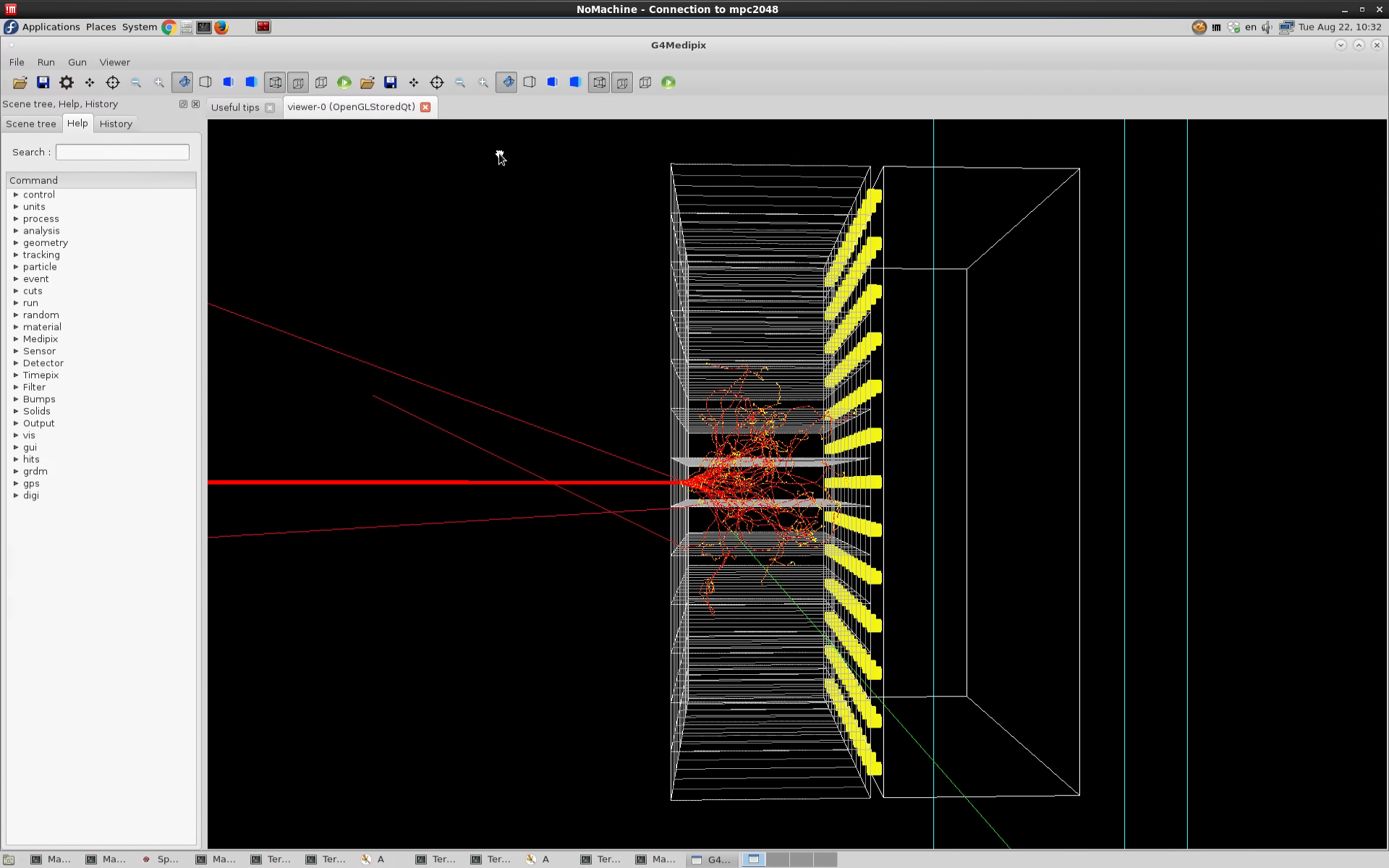 Page 10
Measurement setup
Detector + Faraday cup on linear stage
Measurement computer inside the hutch directly connected to the detector

Data on 10 Gbit/s fiber 
Control over normal network

3 mm W edge for MTF
Page 11
Measurement setup
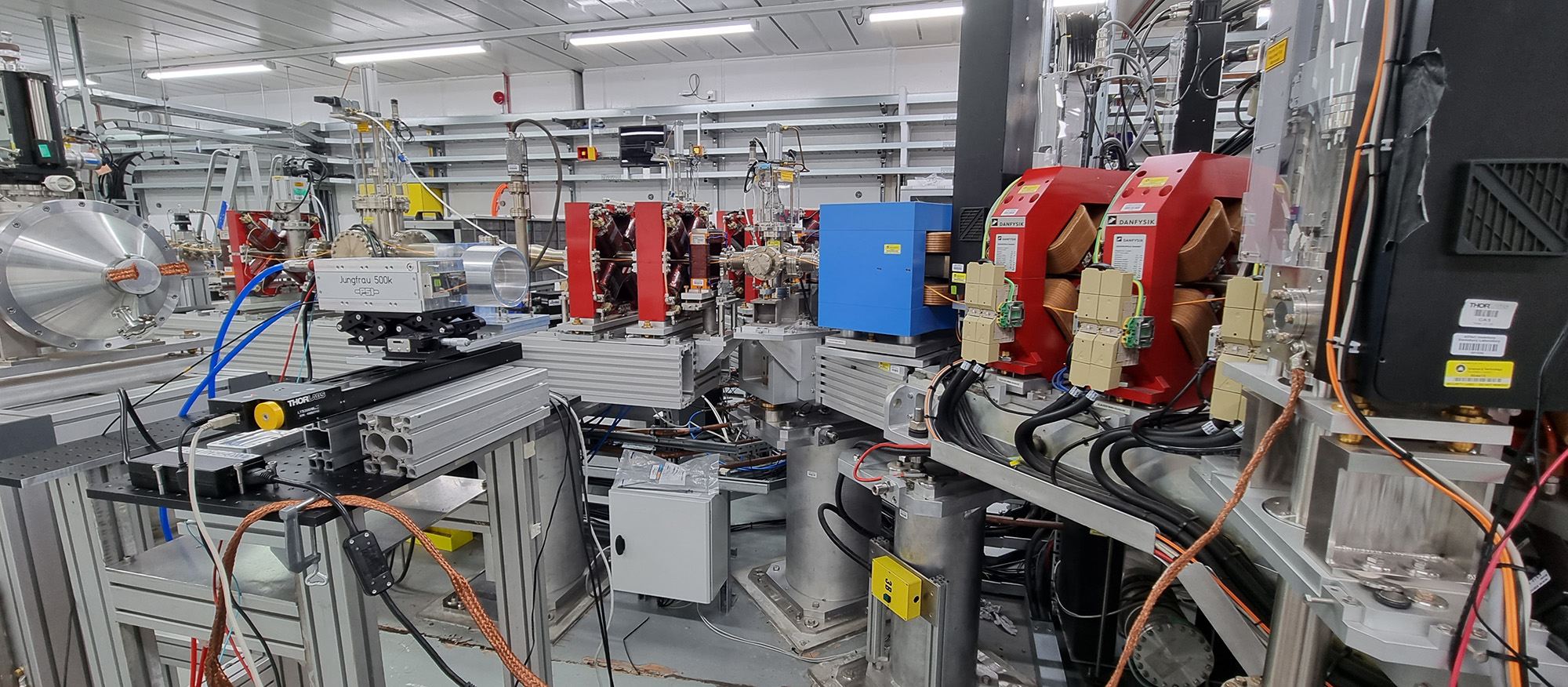 Page 12
Looking at single electrons
Ideally <1 primary e- per mm2
As low pulse charge as possible
Ask Julian for details 
Major contribution from dark current
Using scattering in the Be window + air
Page 13
How does single electrons look in JUNGFRAU?
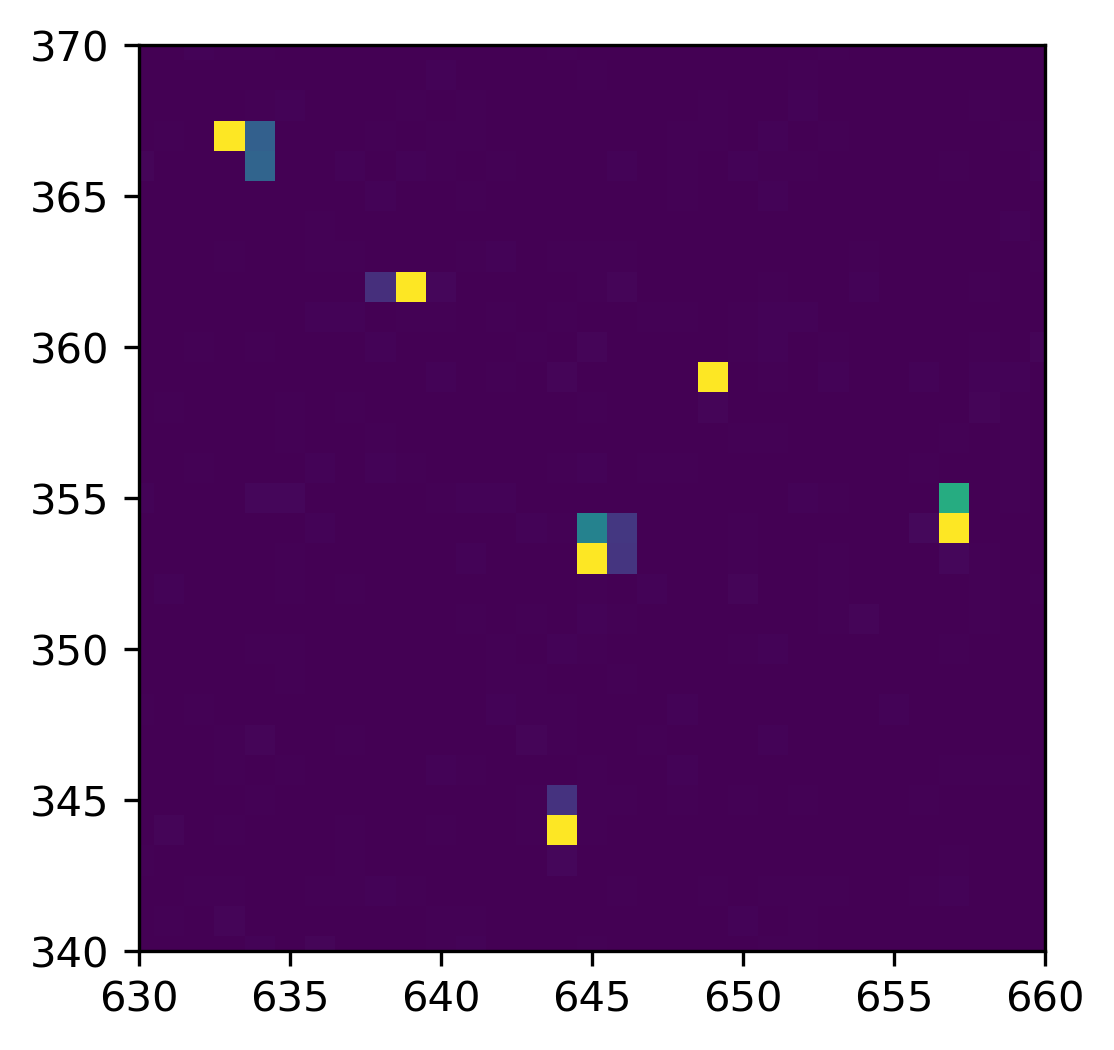 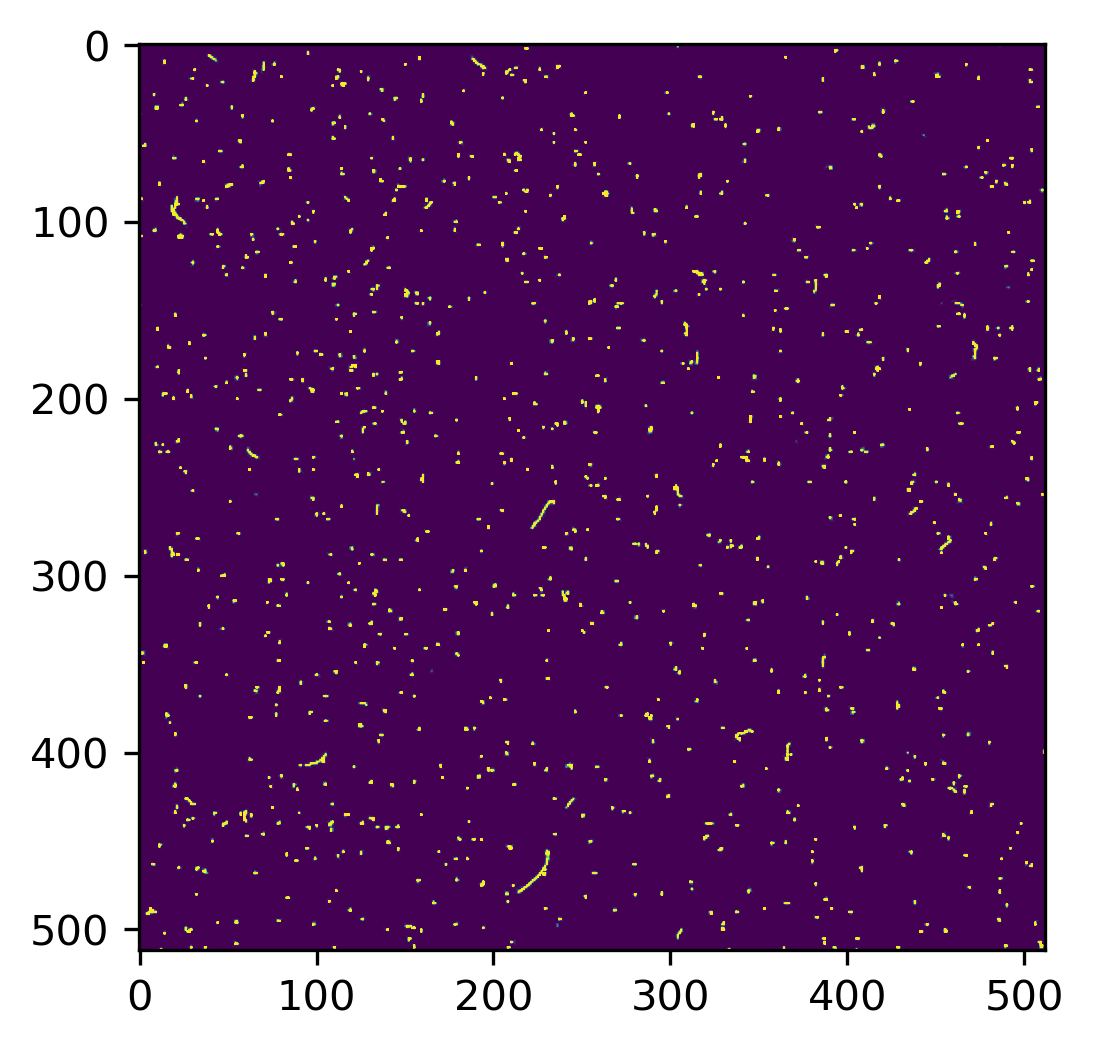 Page 14
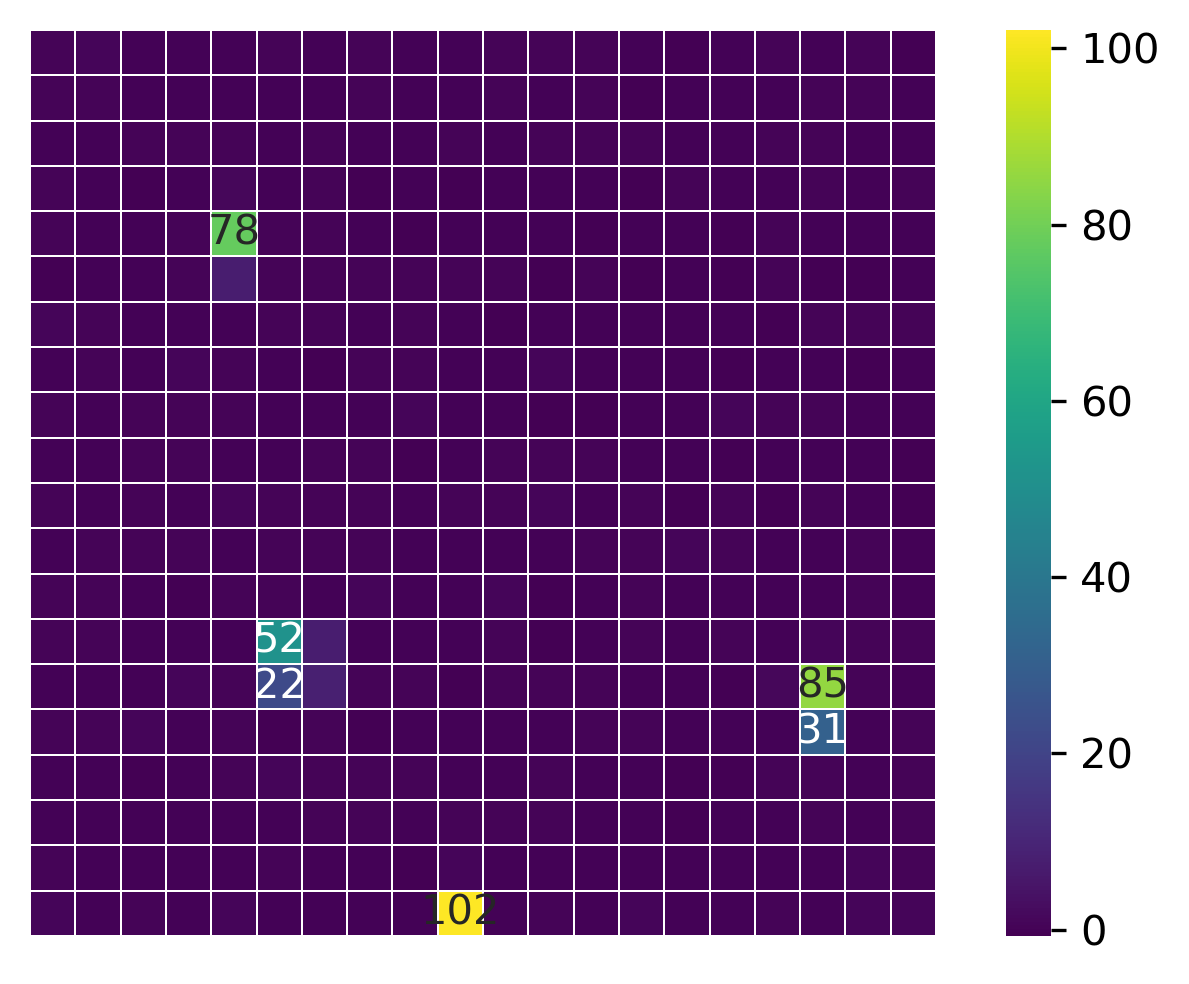 Page 15
Page 16
Charge scan
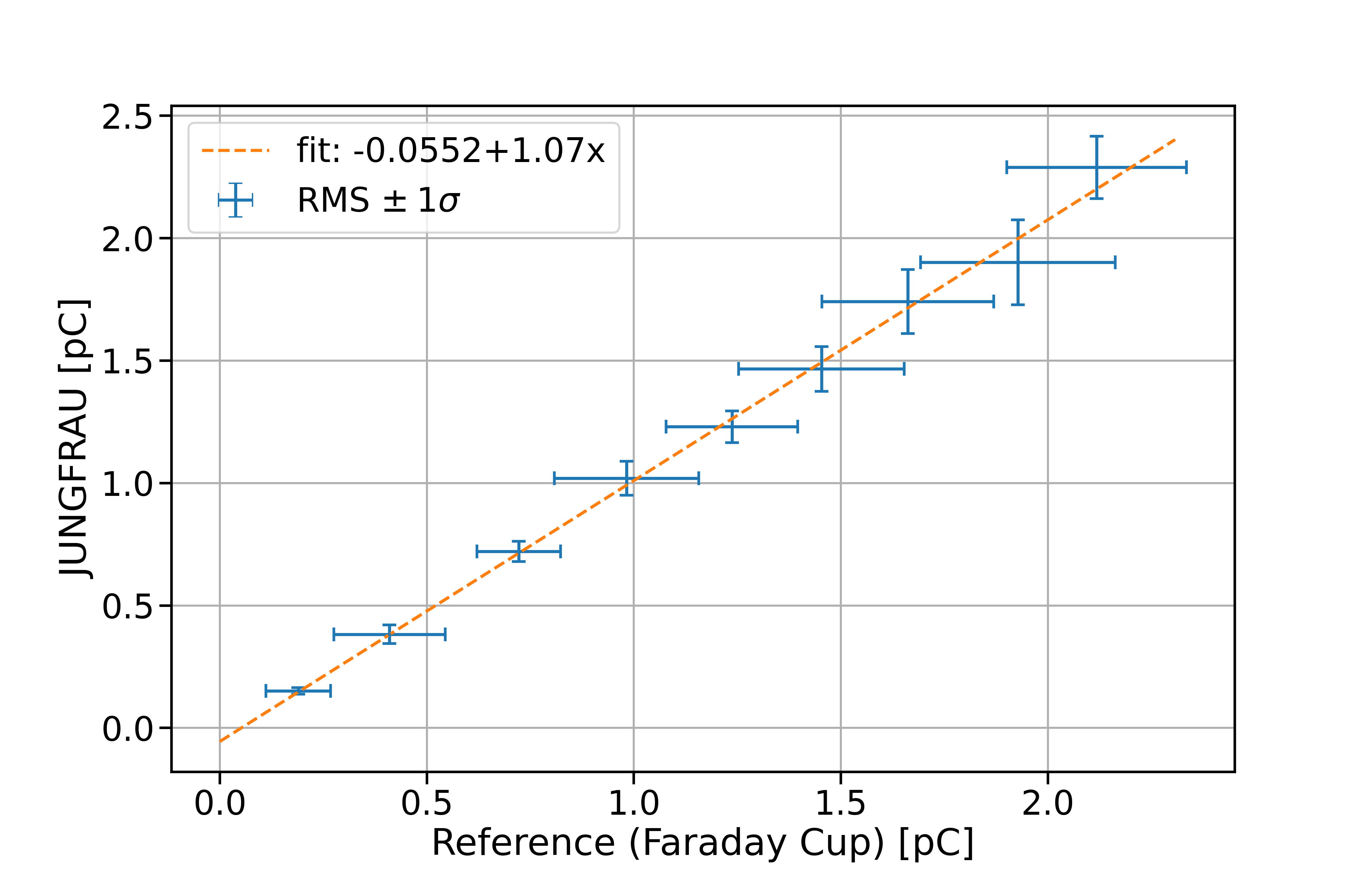 Custom designed Faraday Cup (Storm)
Confirm that JUNGFRAU is linear over the full dynamic range
Verify the measure charge
Page 17
Gain switching in single pixel
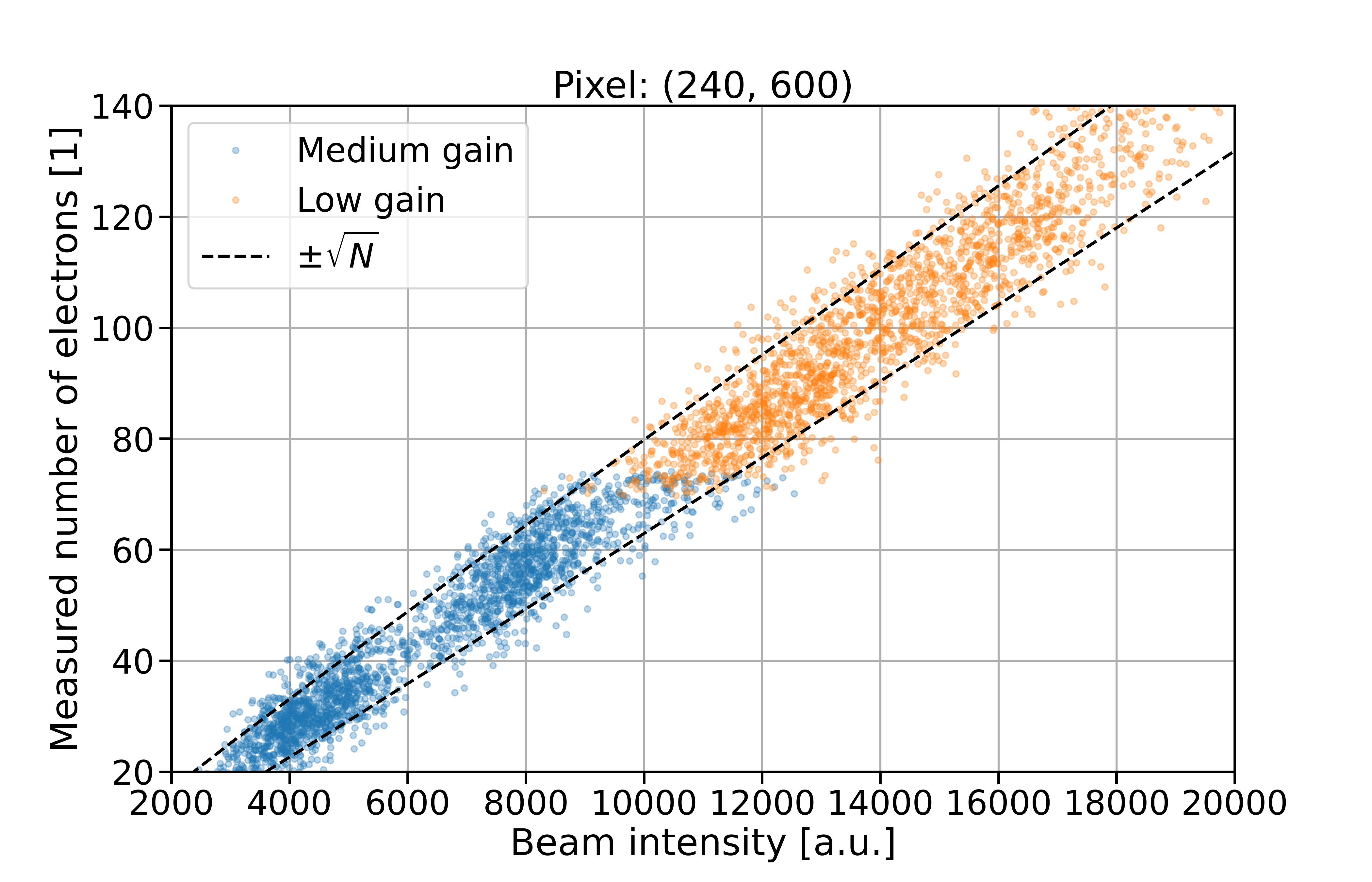 Page 18
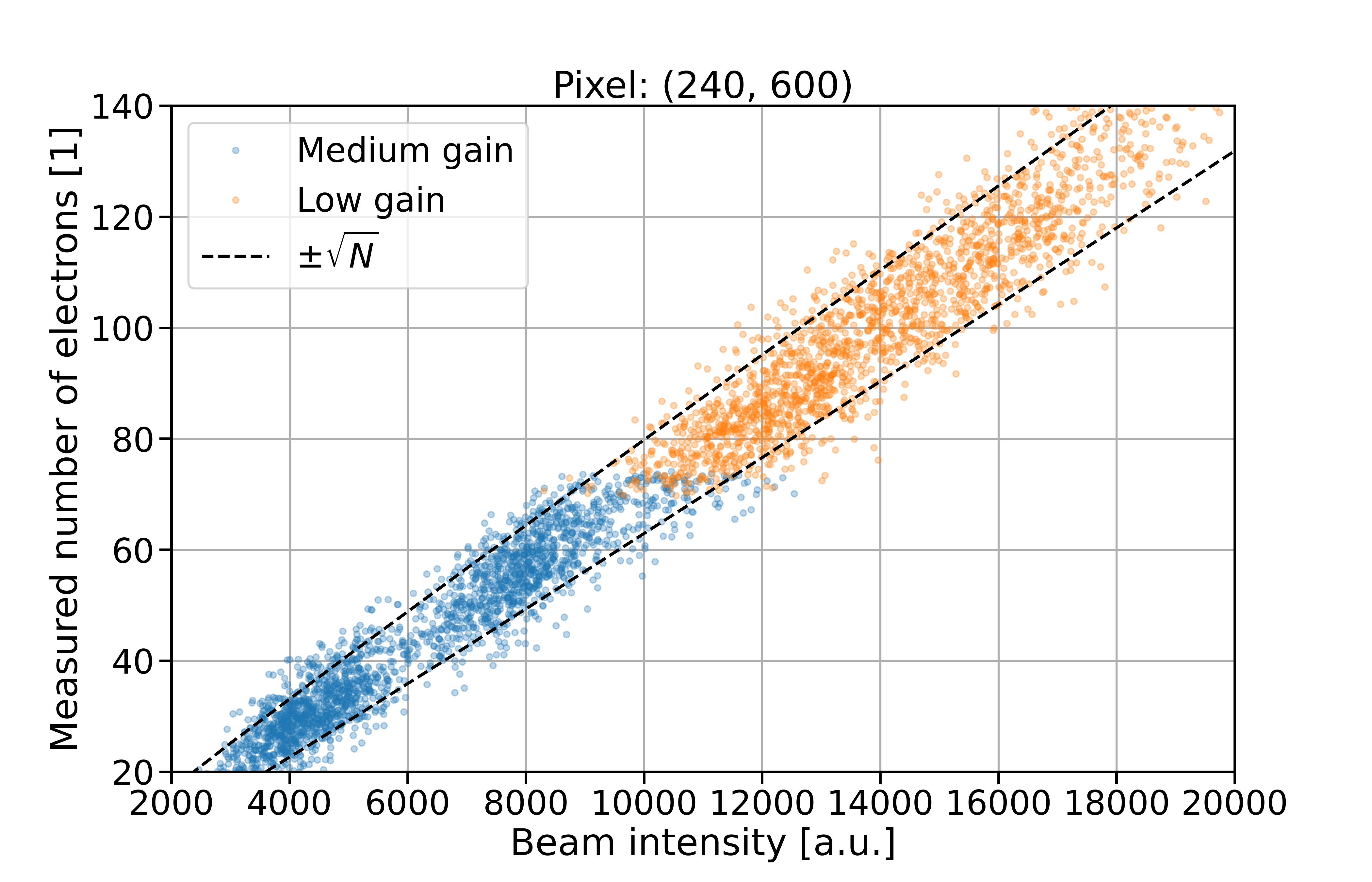 Slanted edge MTF
Standard technique to measure spatial resolution
How to stop MeV electrons?
3mm tungsten ok for 5-10MeV…
Mount edge as close to the sensor as possible
Flatfield correction (non uniform beam)
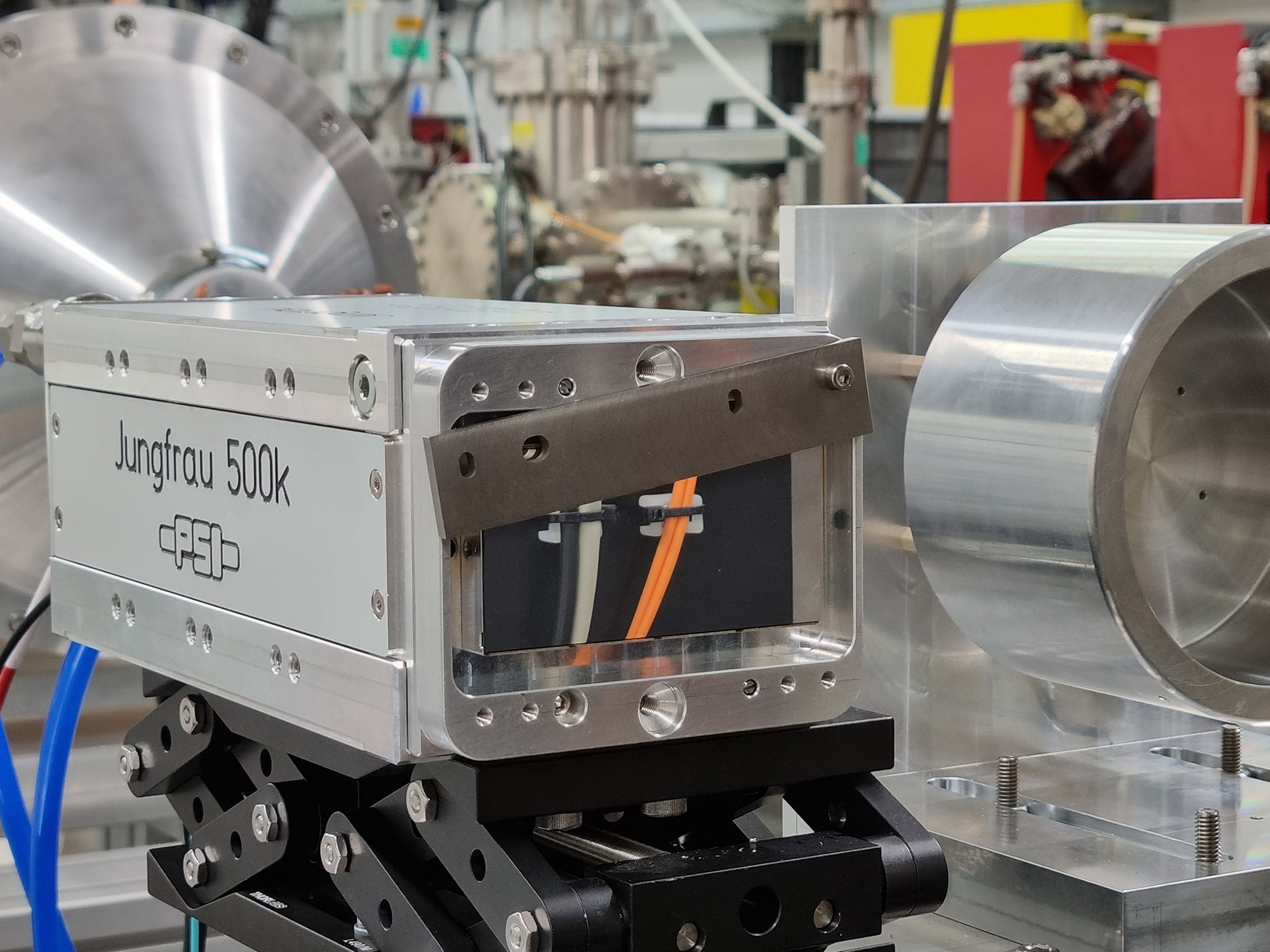 Tungsten edge mounted on detector
Note: Not final configuration
Page 19
Measured MTF at 4 and 10 MeV/c
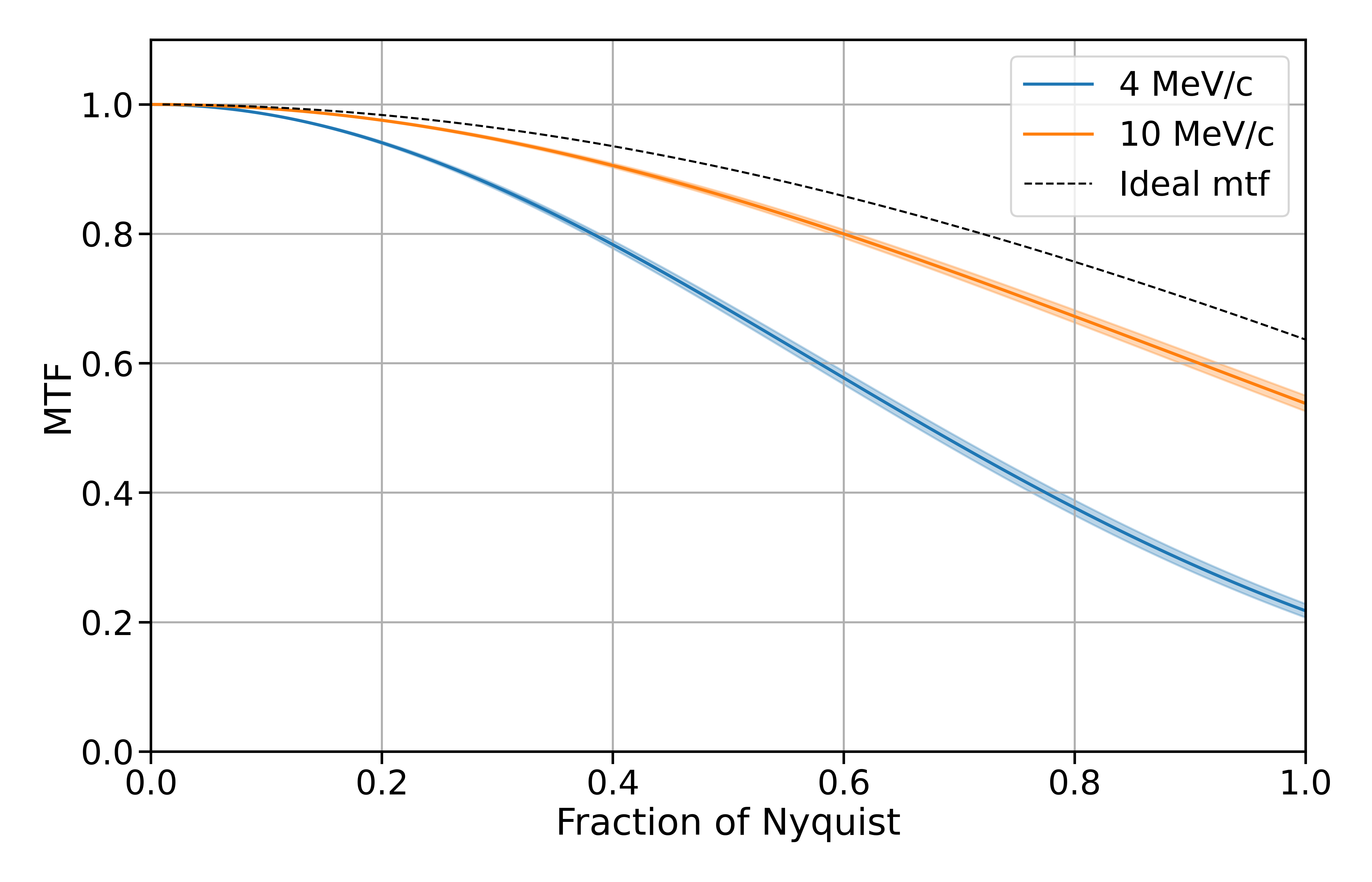 Close to ideal response at 10 MeV
Still suffering from scattering in the sensor layer at 4 MeV
Thinner sensors?
Simulation study
Page 20
Conclusions
Linerar response over full dynamic range 
Sensitivity close to Poisson distribution of incoming particles
X-ray calibration holds for electrons (as expected)
“Good” spatial resolution which could be improved with a thinner sensor?
JUNGFRAU is a suitable detector for not only for X-ray, but also electron diffraction experiments
Page 21
Future experiments…
Simulation study to optimize sensor layer

Radiation hardness measurements 
Make use of the higher repetition rate and bunch charge
Diffraction experiment 
Together with another group (internal or external)
Page 22
Thank you for the great support!
Page 23